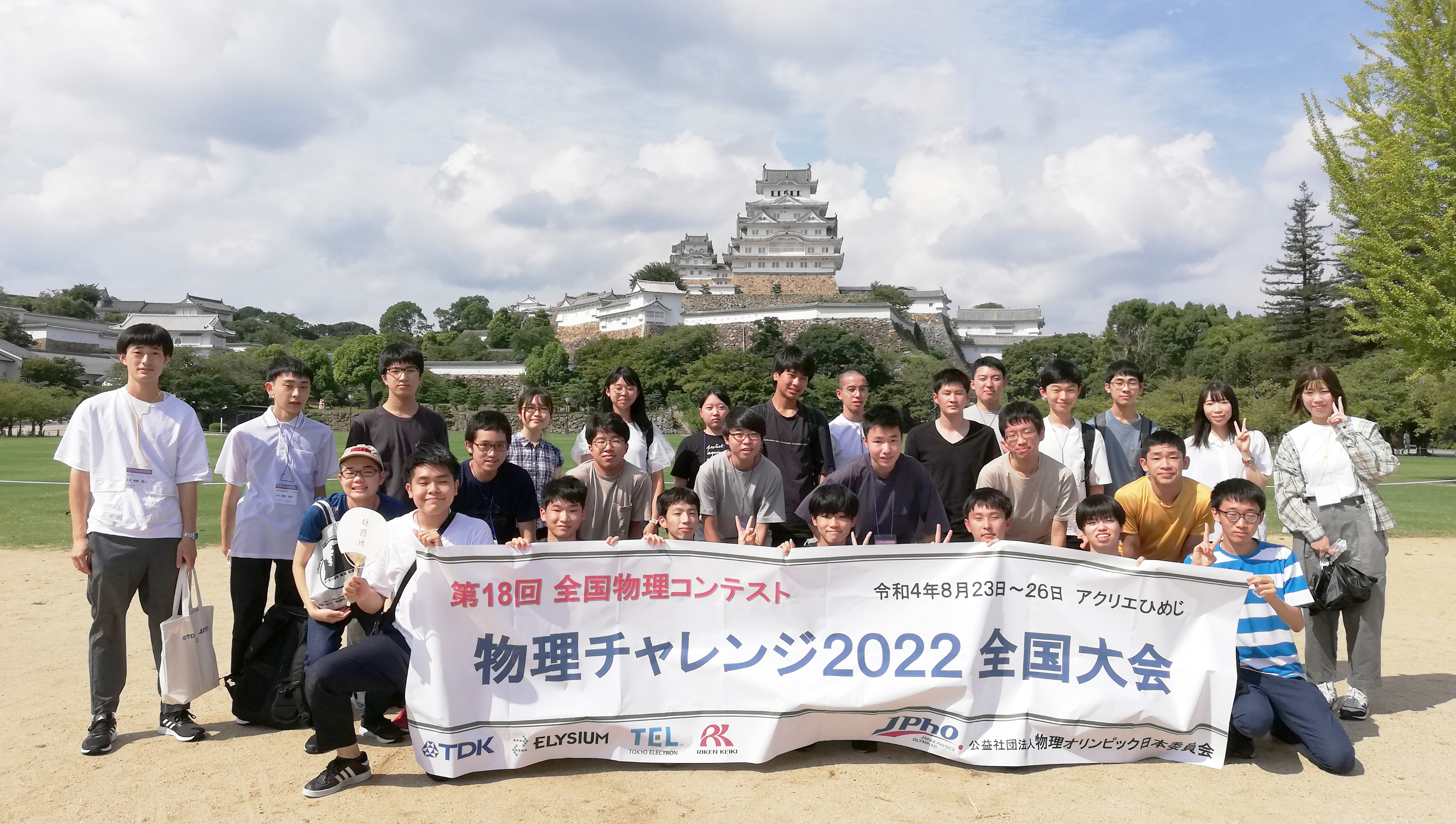 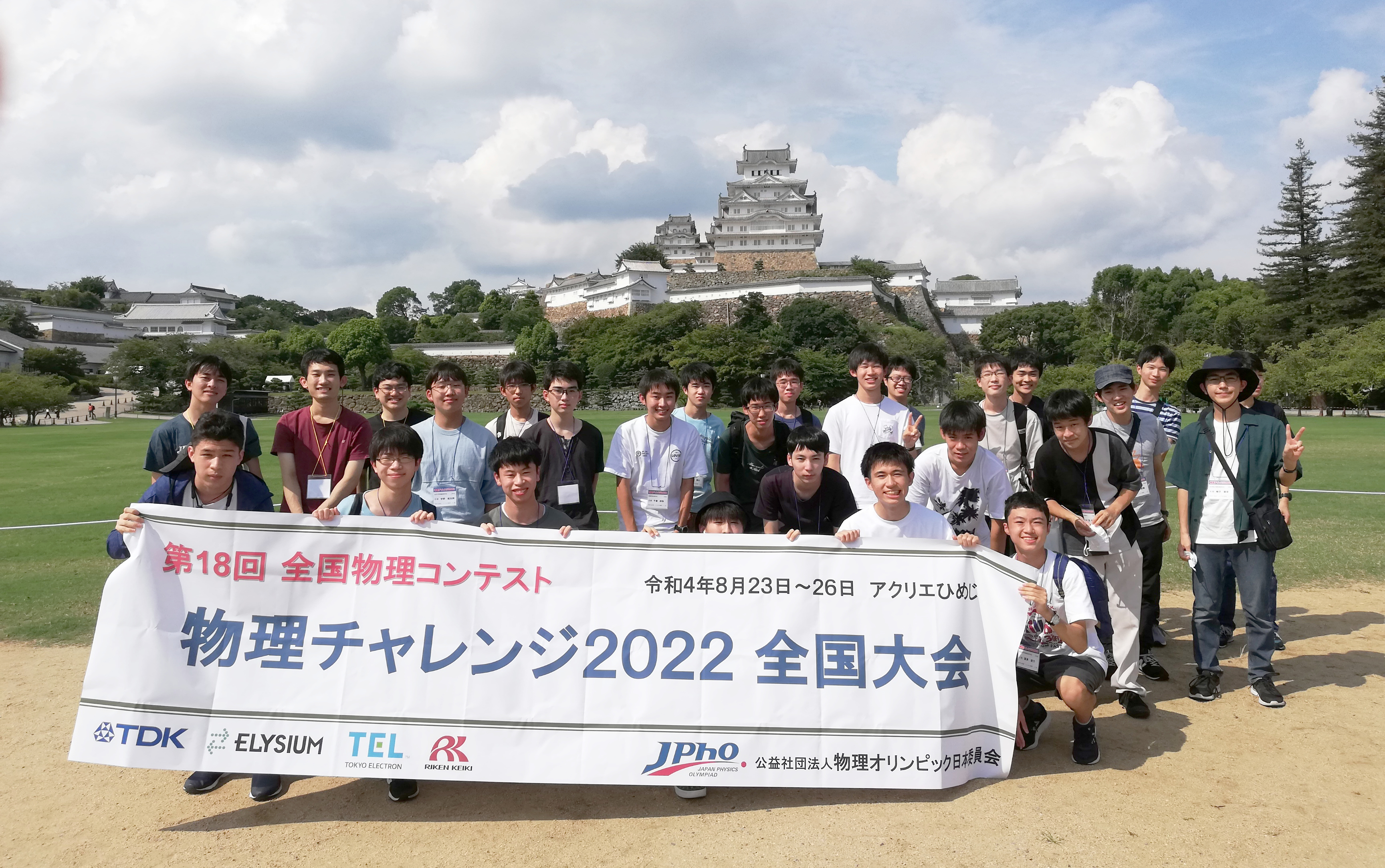 XFELのSACLAのなか
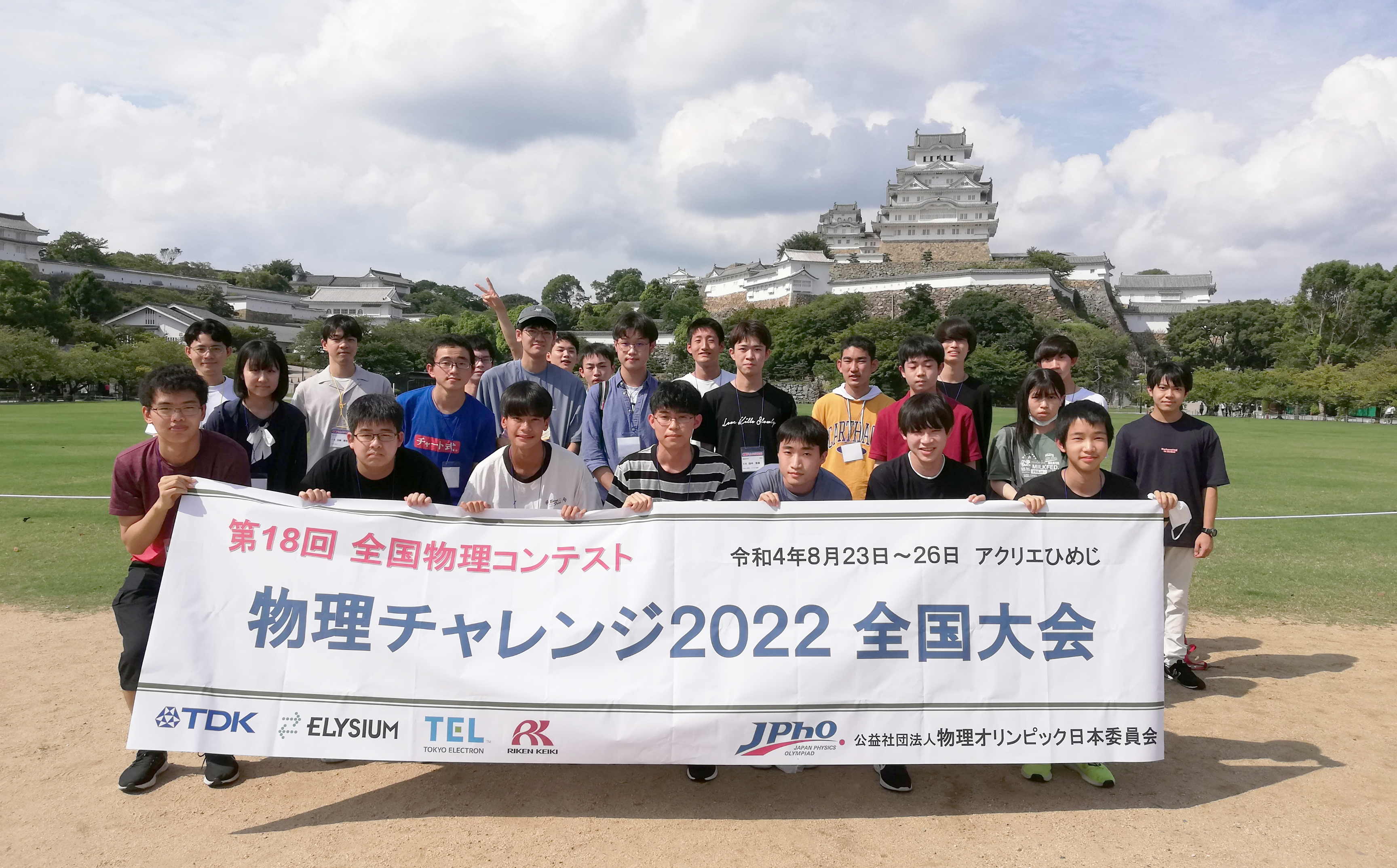 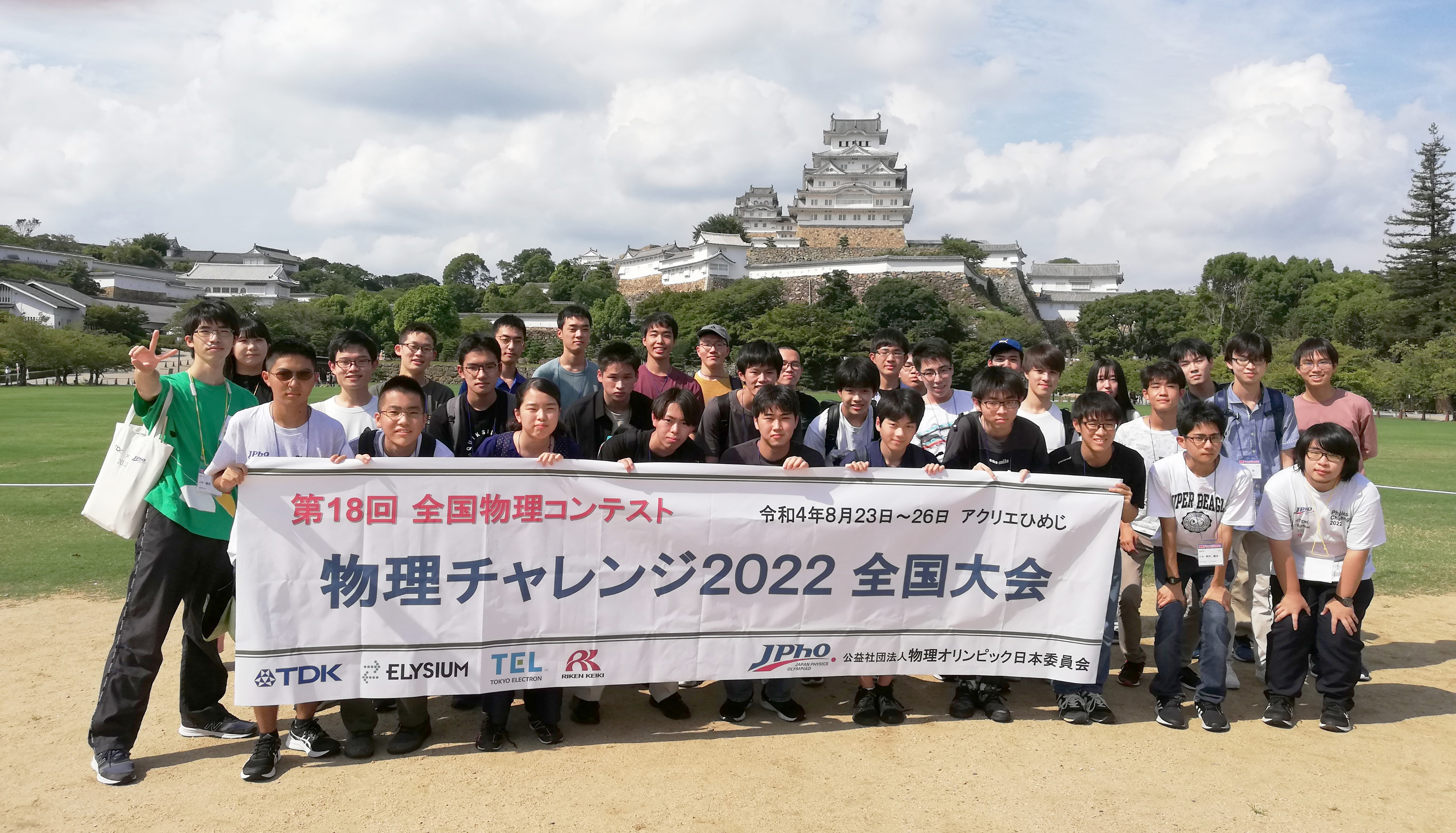